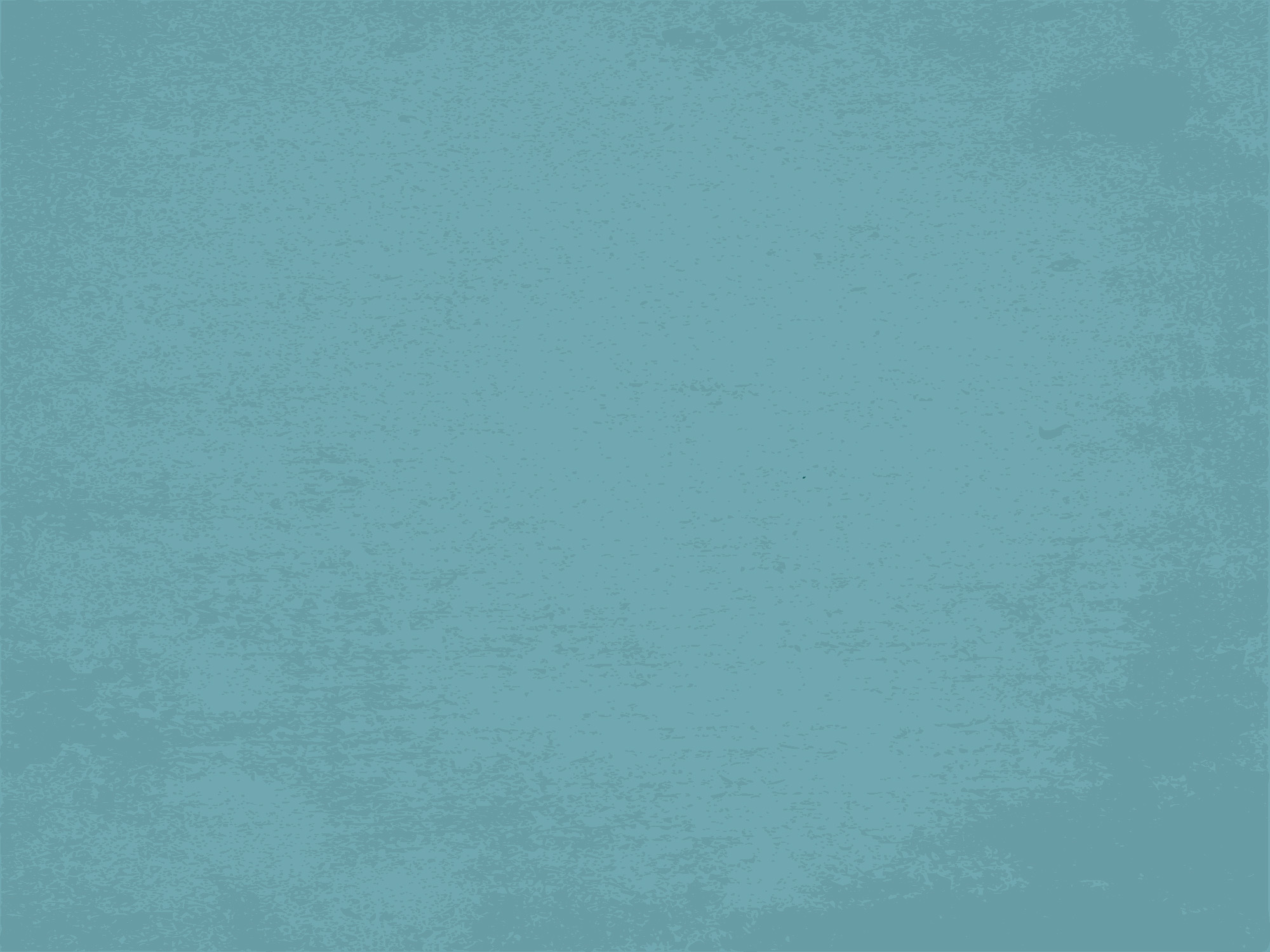 OBISK USTANOVE SUKROMNA ZAKLADNA ŠKOLA S MŠ PRE ŽIAKOV 
A DETI S AUTIZMOM V BRATISLAVI
Udeleženke mobilnosti: Meta Bernik, Urška Železnikar, Andreja 
Debelak, Mirjana Burić, Maja Šuštaršič
Lokacija: Bratislava, Slovaška
Termin: maj 2023 (2 dni)
Naslov izobraževanja: Senčenje na delovnem mestu
Organizacija: SZŠ s MŠ pre Žiakov a deti s autizmom Jozefska
Podpora: Erasmus + ka121 in Cmepius
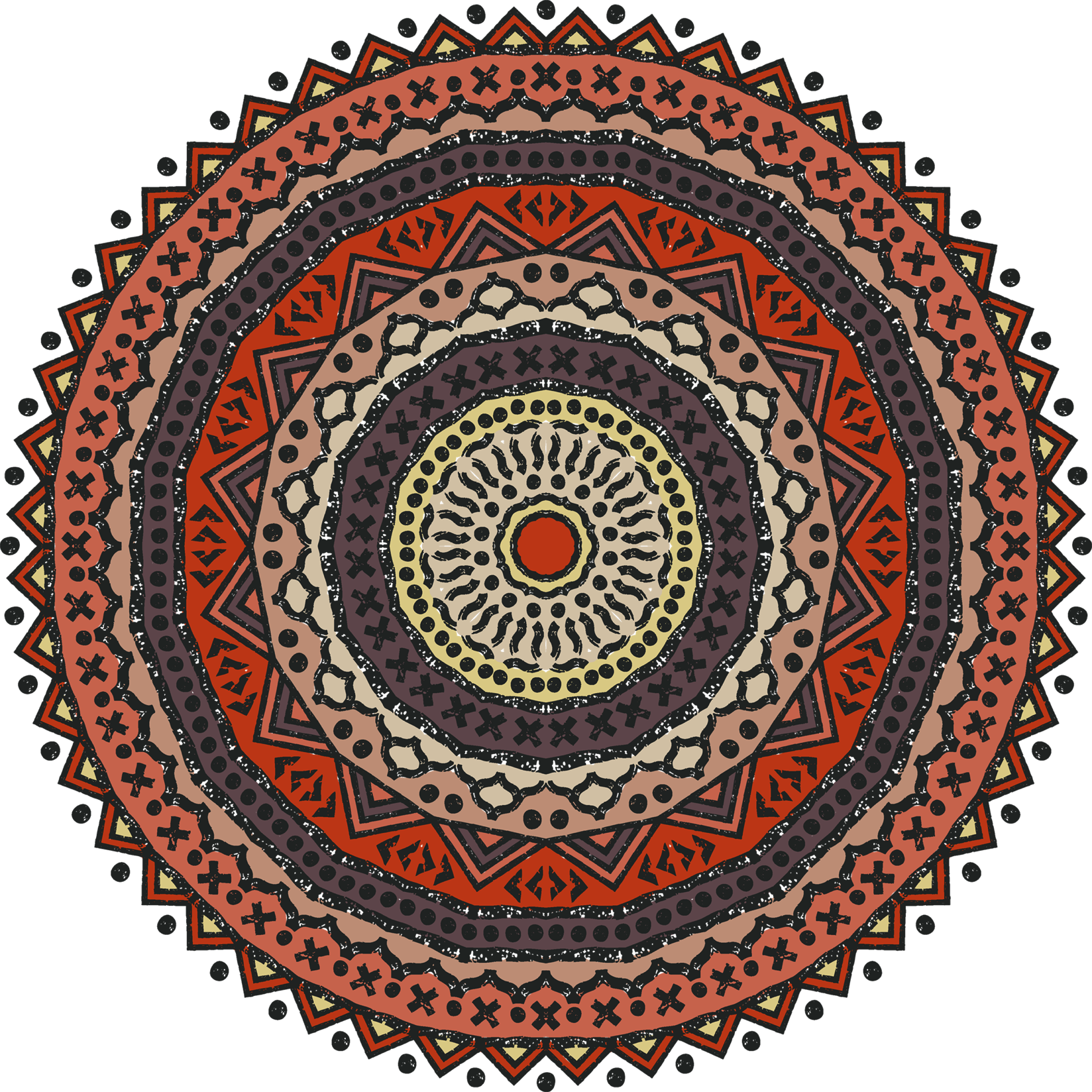 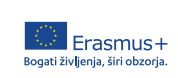 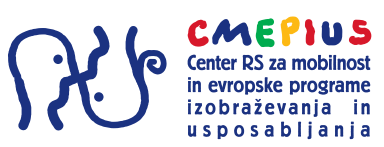 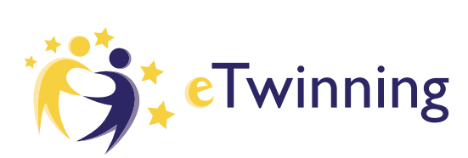 GLAVNI UČNI CILJI:
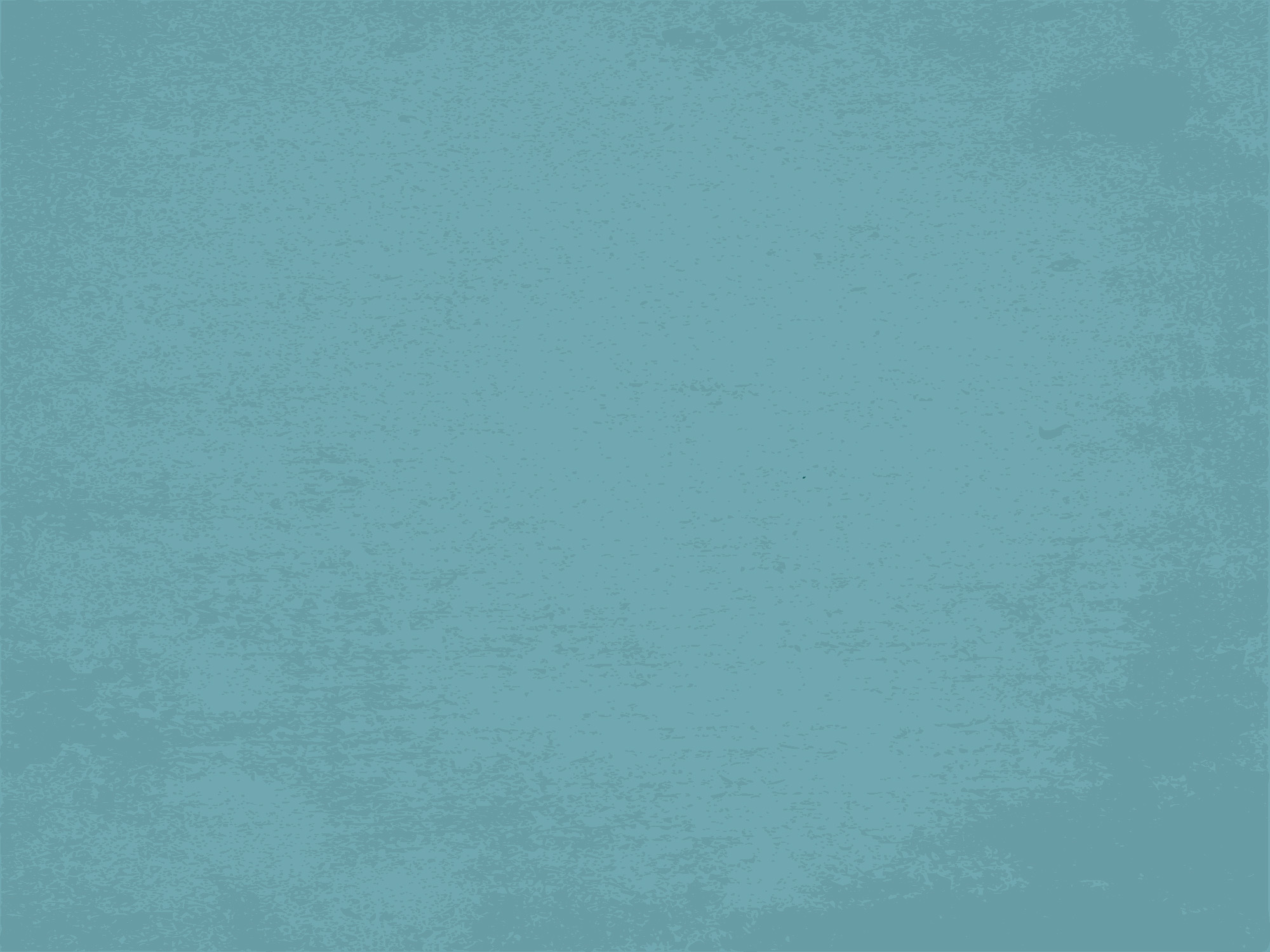 Spoznati pristop k vzgoji in izobraževanju otrok z avtizmom, ki ga uporabljajo v obiskani šoli.

Spoznati se z novimi znanji, veščinami in metodami, ki se nanašajo na delo z otroki z avtizmom. 

Spoznati in ogledati si različne učinkovite pripomočke in prilagoditve za otroke z avtizmom.

Poiskati tiste vidike videnih znanj, veščin in metod dela, ki jih lahko prenesemo v lastno prakso.

Primerjati vzgojo in izobraževanje otrok z avtizmom na Slovaškem in v Sloveniji. 

Pridobiti informacije in vire za dostopanje do uporabnih gradiv pri delu z otroki z avtizmom.
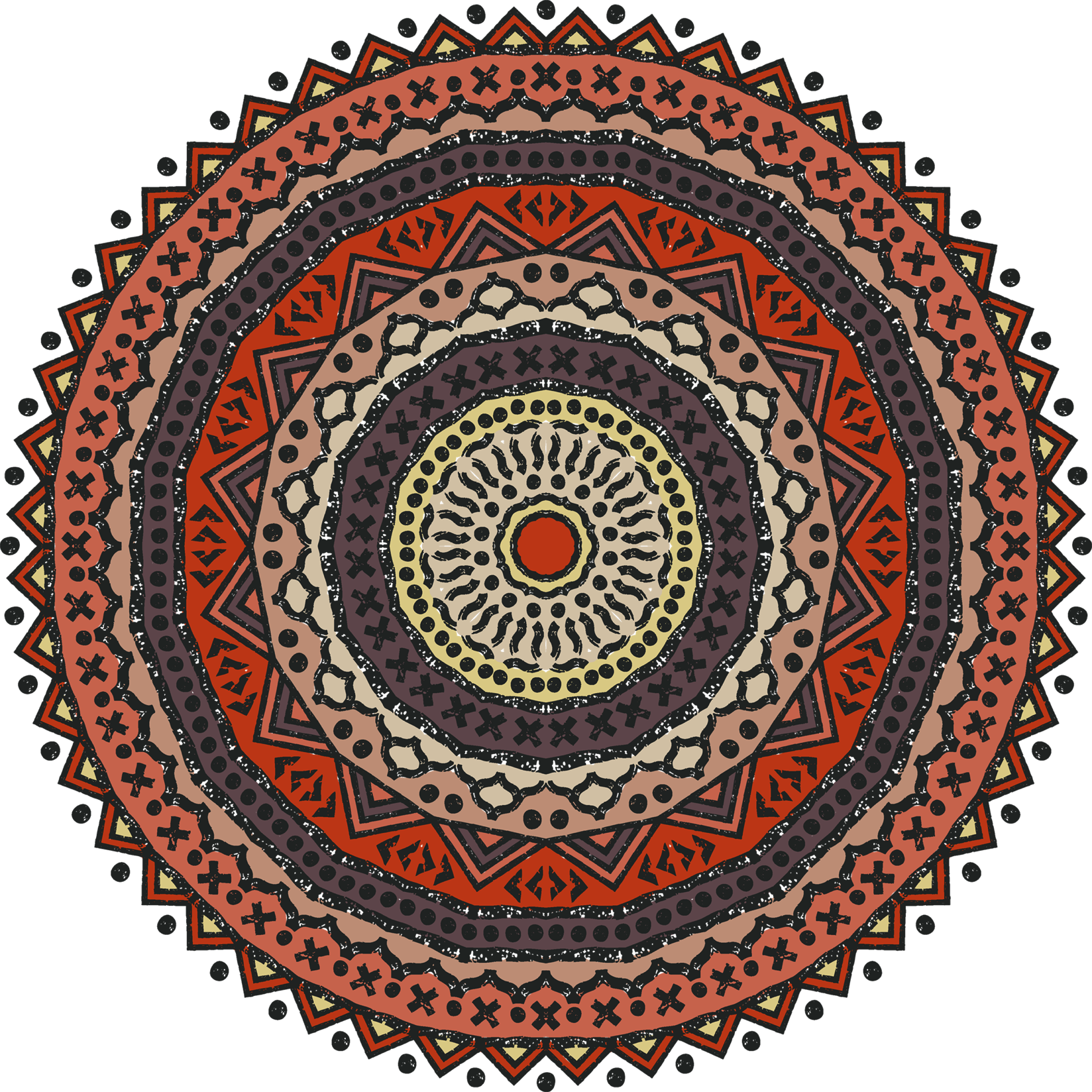 GLAVNA SPOZNANJA:
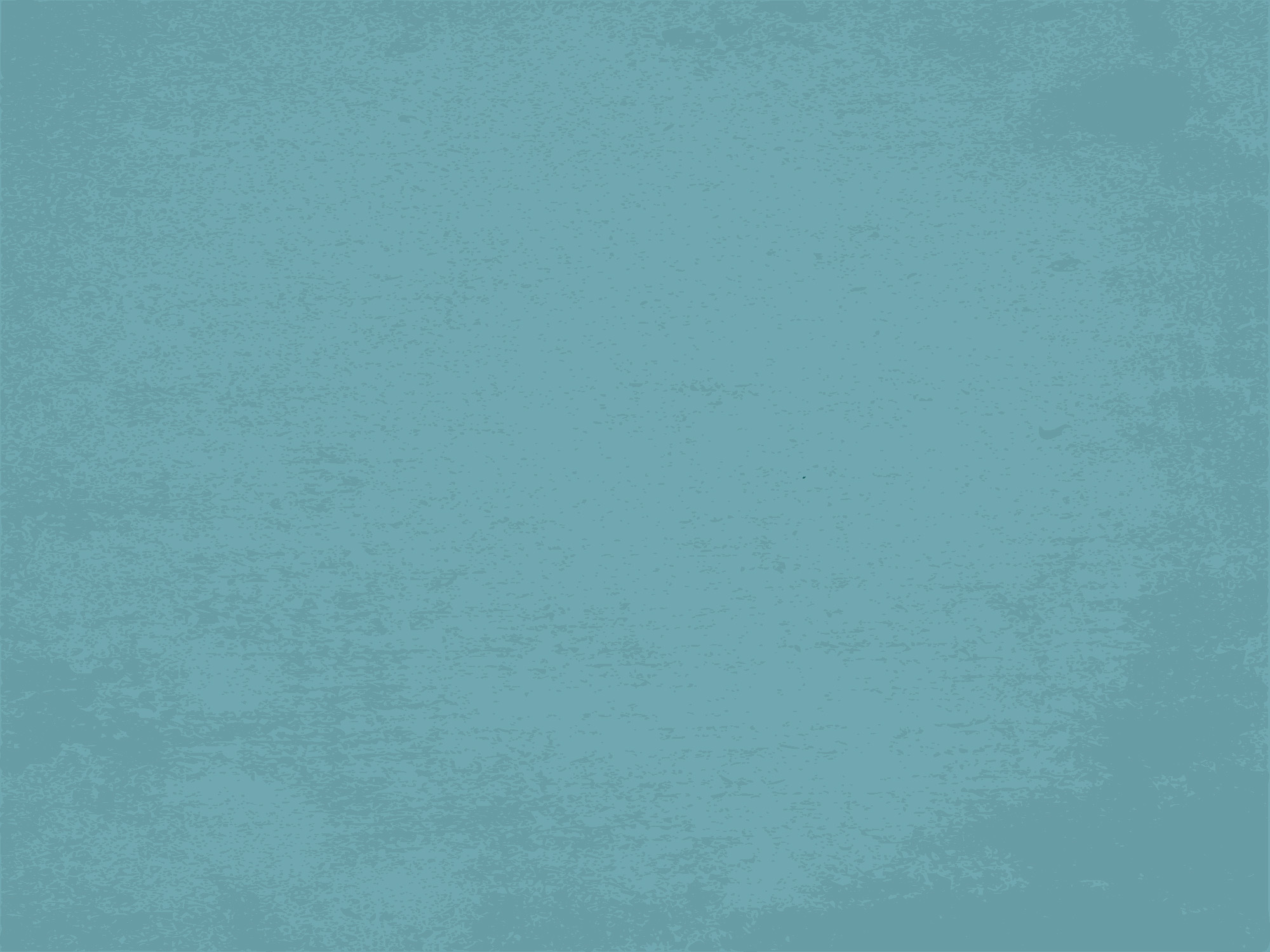 V obiskani šoli uporabljajo visoko strukturiran pristop k vzgoji in izobraževanju otrok z avtizmom. Delo je vnaprej natančno načrtovano. Njihovo vodilo je, da so vsi otroci in strokovni delavci v šoli kot velika družina. 

Spoznale smo širok nabor pripomočkov, prilagoditev, različnih znanj in metod dela z otroki z avtizmom, ki jih bomo lahko prenesle tudi v lastno prakso. 

V obiskani šoli imajo zelo dobre organizacijske in kadrovske pogoje, ki jih je težko primerjati s pogoji v javni vzgoji in izobraževanju v Sloveniji (npr. na dva otroka en strokovni delavec). 

Sistemska ureditev vzgoje in izobraževanja otrok z avtizmom se v Sloveniji in na Slovaškem bistveno razlikujeta.
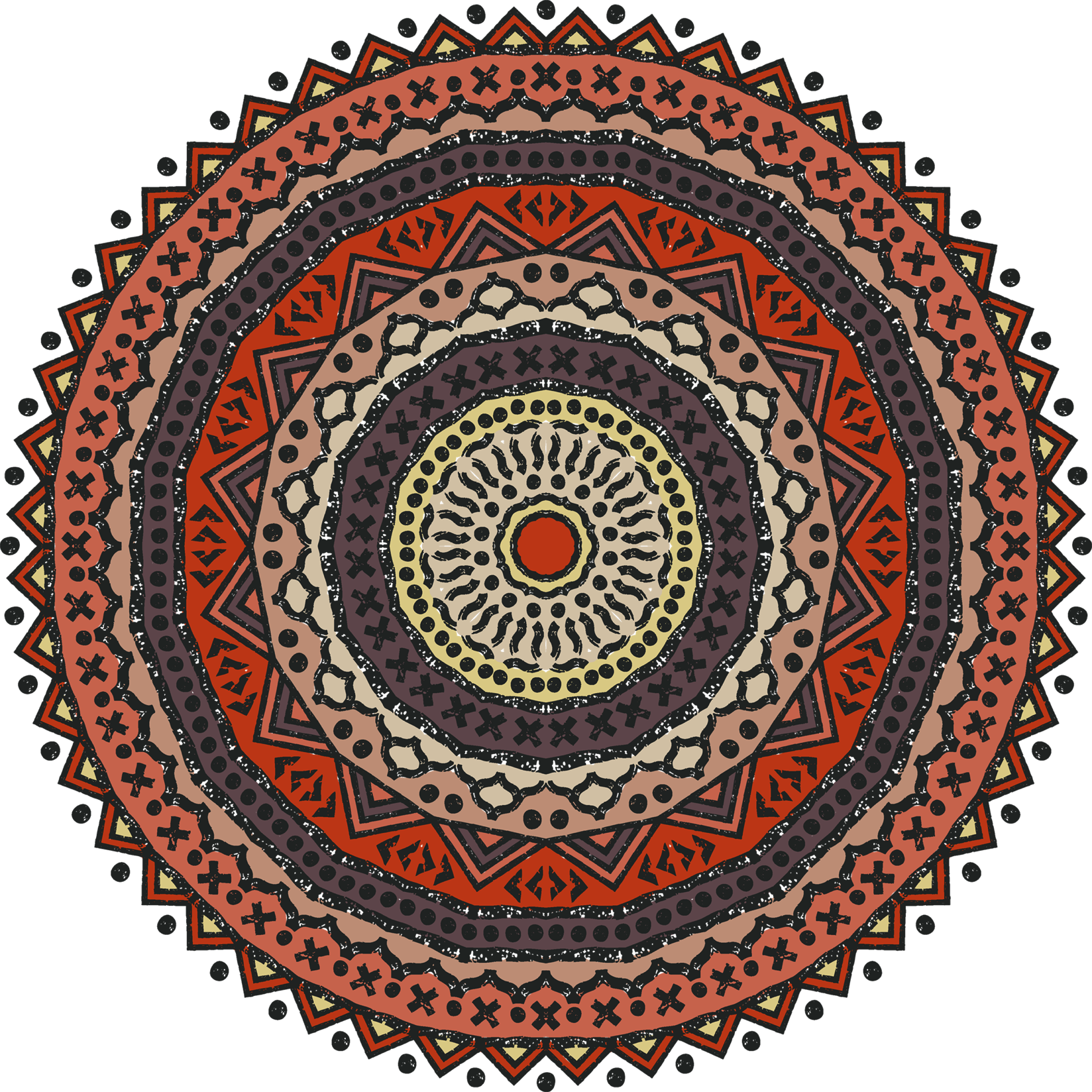 KORISTNI LINKI IN MATERIALI:
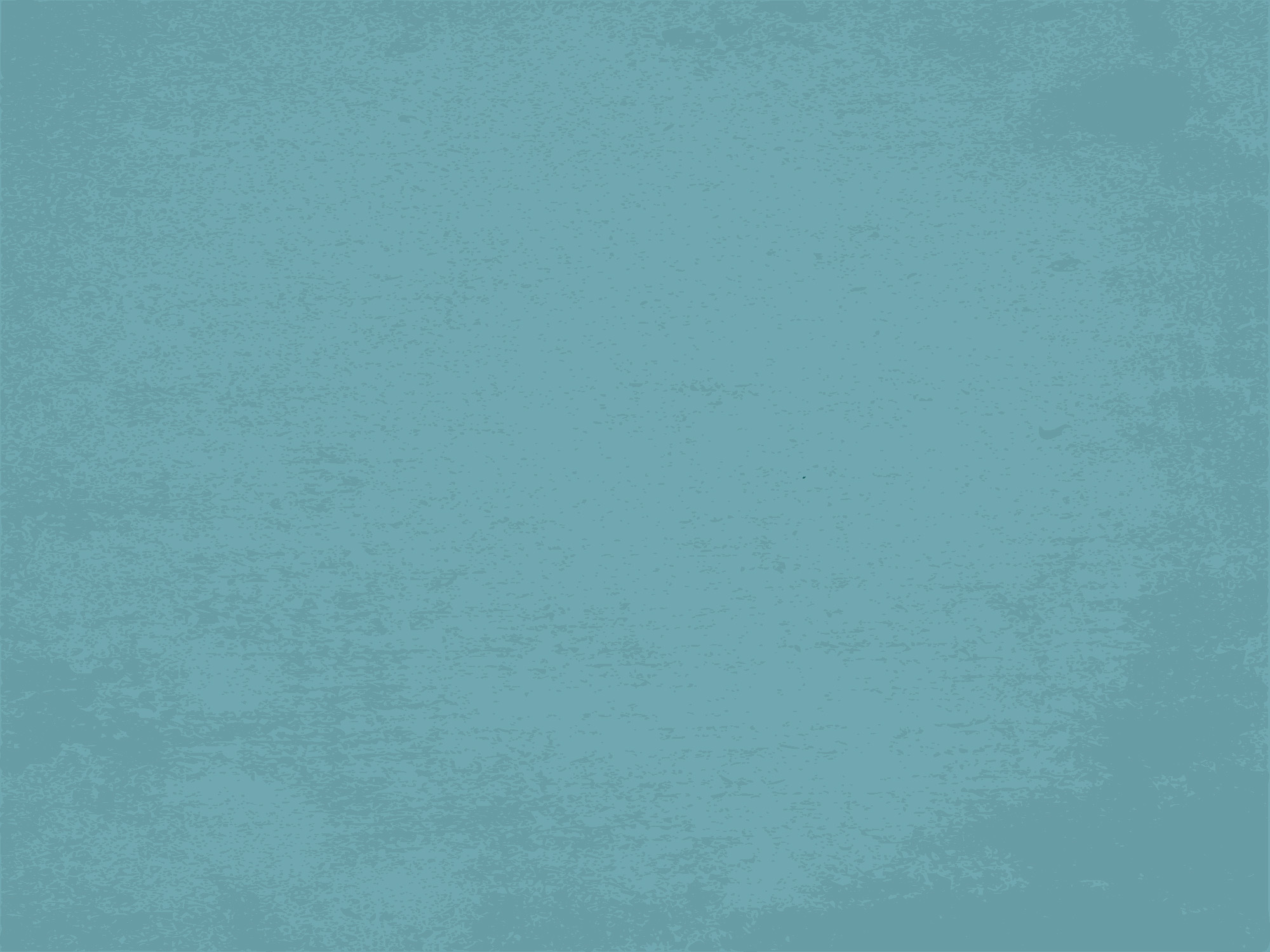 Nekaj fotografij zanimivih gradiv in materialov, ki smo si jih ogledale v času naših hospitacij.
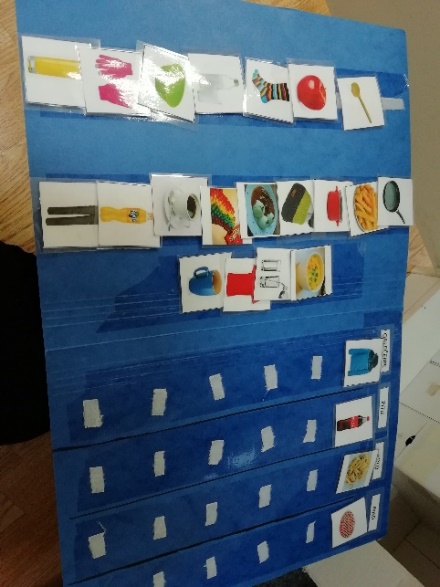 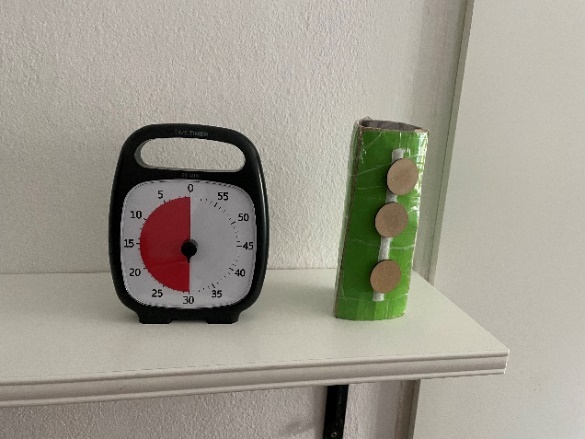 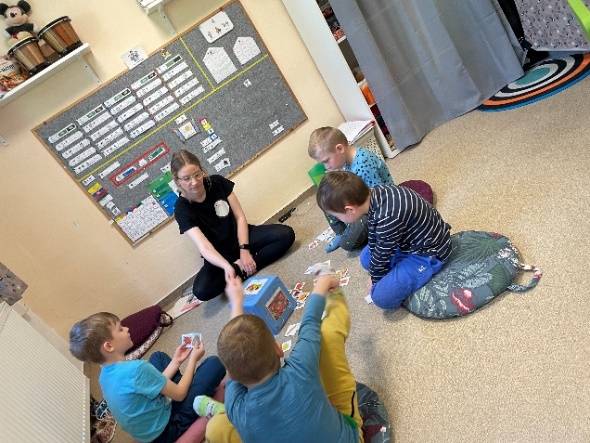 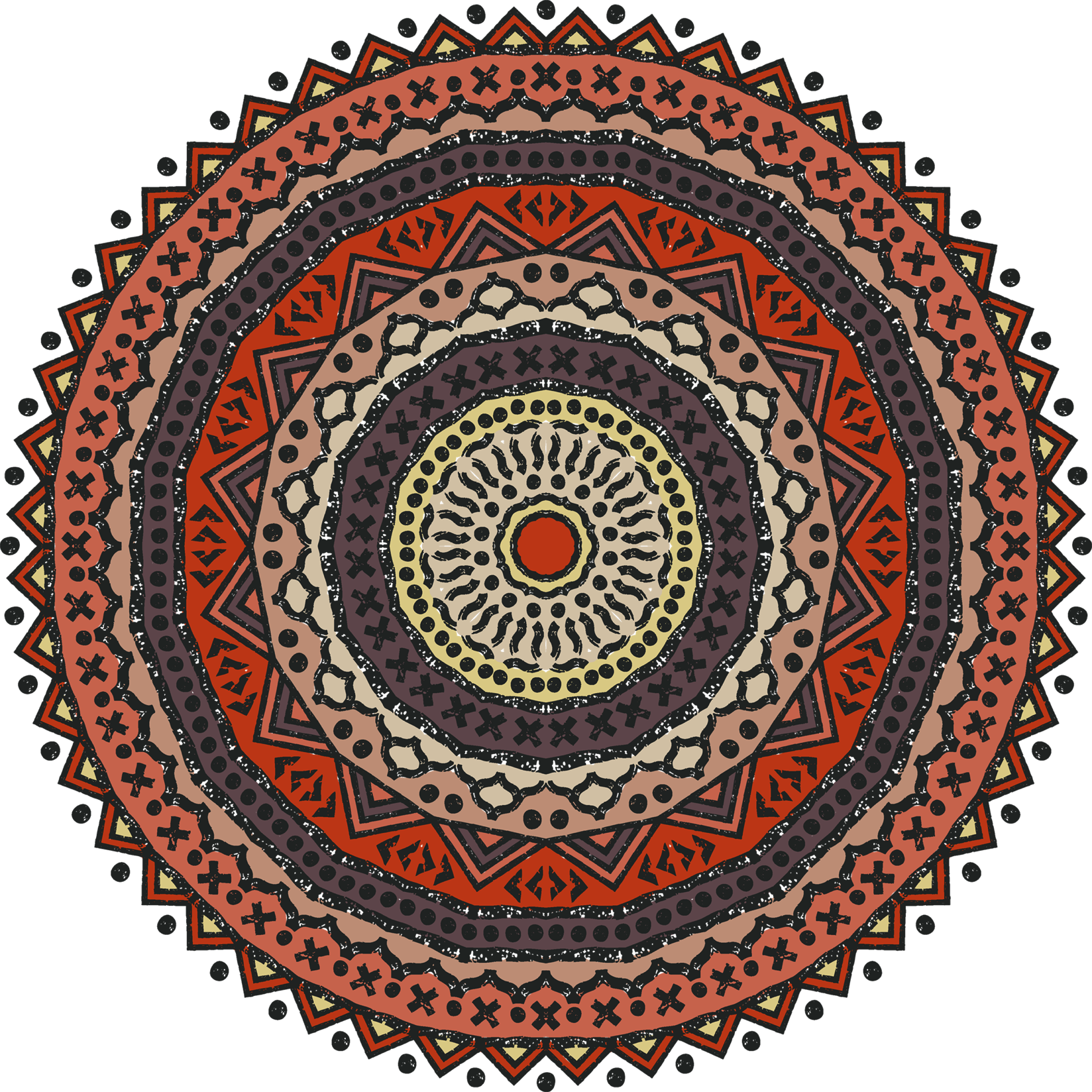 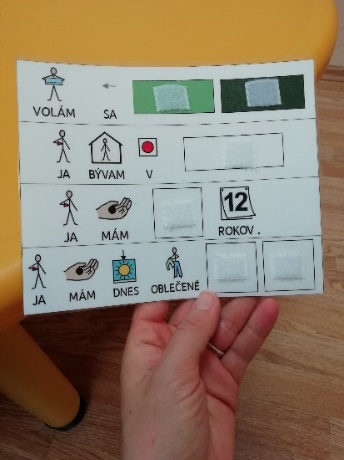 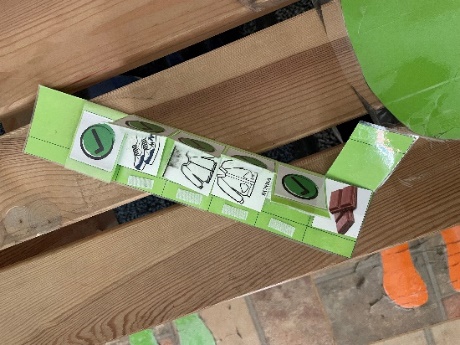 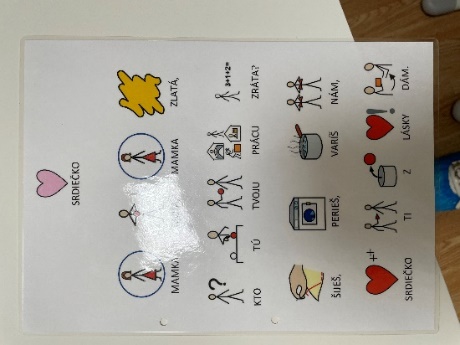 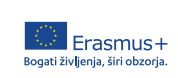 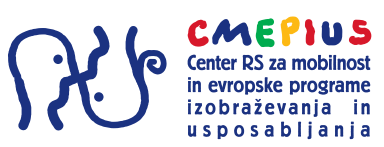 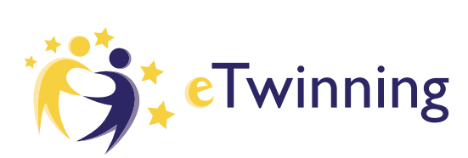 KORISTNI LINKI IN MATERIALI:
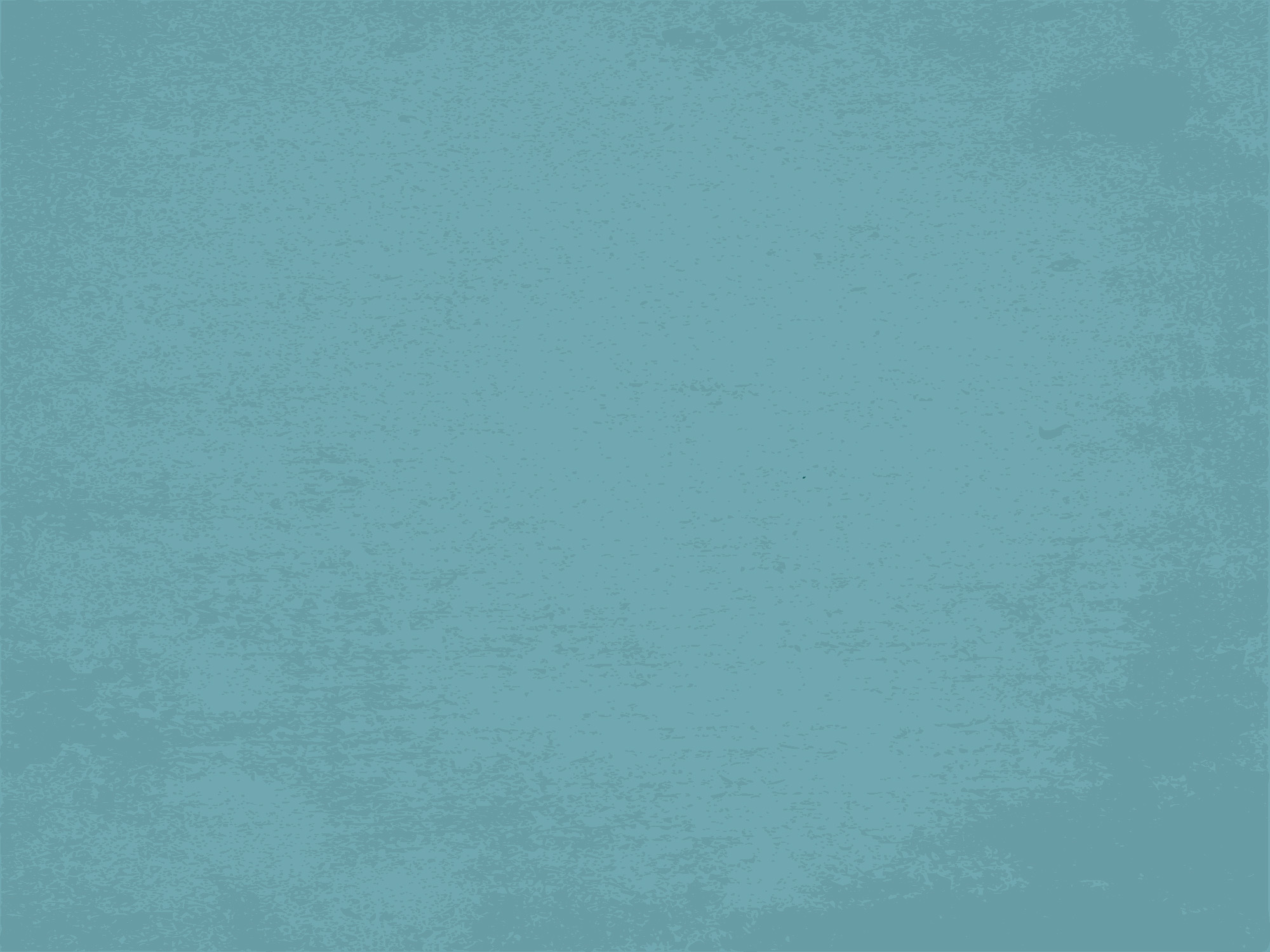 Sukromna zakladna škola s MŠ pre žiakov a deti s autizmom:
https://www.auti.sk/ 

Aplikacija za zgodnje odkrivanje tveganja za avtizem:
https://asdetect.org/
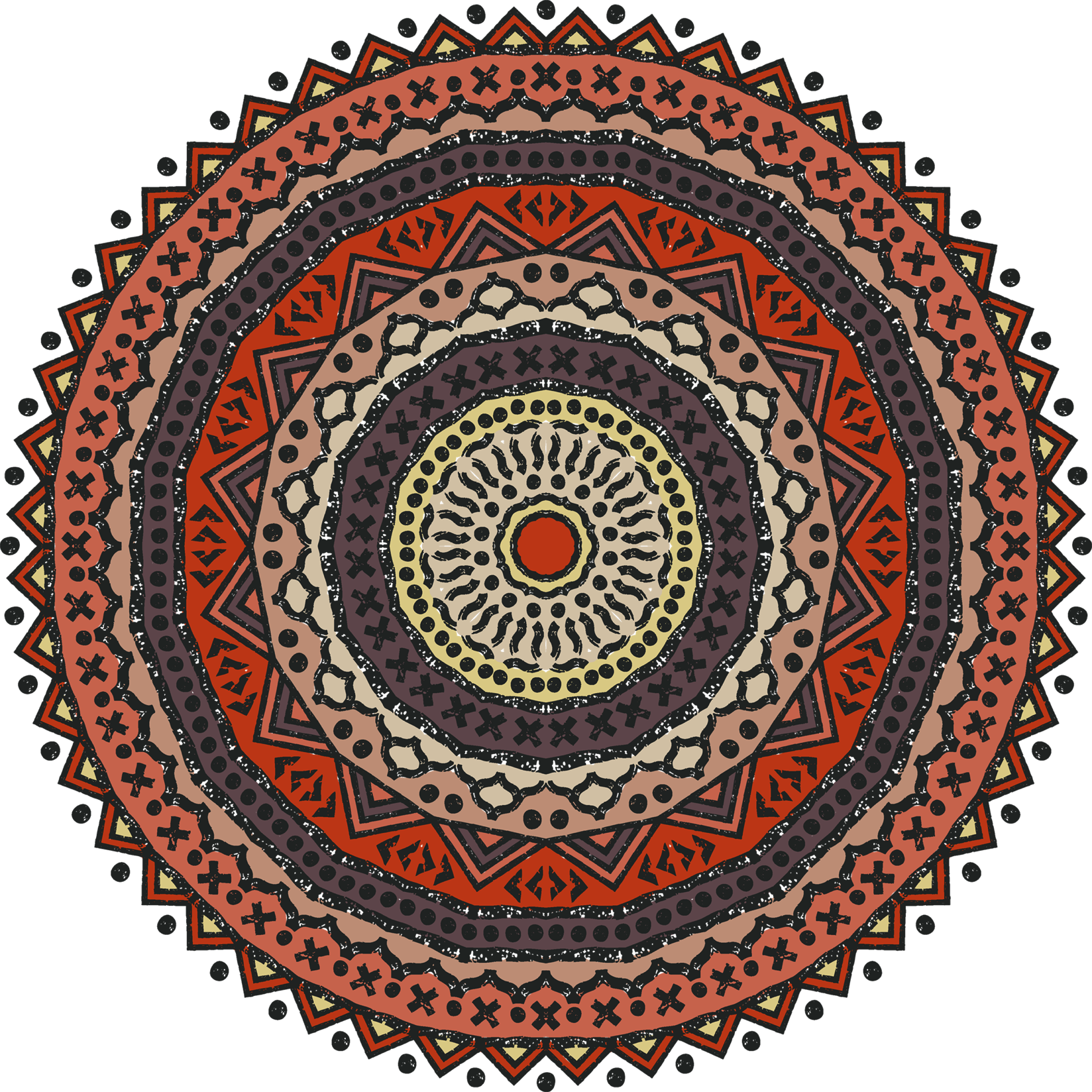 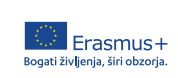 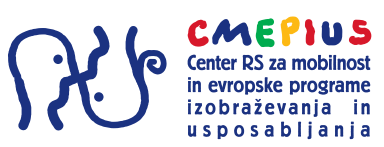 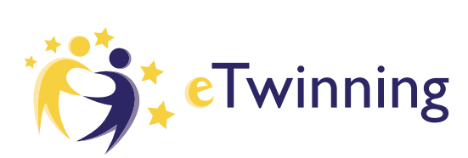